Metadata
Gurbet G. Evsel, MLIS Guz, 2015
Metadata nedir?
Nesnenin metadatasının hazırlama
•  Metadata örnekleri
•  Metadata çeşitleri
•  Metadata şemaları: bileşenler
Metadata
Data about data – veri hakkında veri
Bilgiye yönlendiren, bilginin yerini gösteren, bilgiyi açıklayan ve erişim sağlayan bilgilerdir.
Farklı alanlarca farklı tanımlamaların yapıldığı bir kavramdır.
Makinece anlaşılabilir bilgi
Elektronik bilginin kayıtları
Bilgi yönetiminde metadata her tür bilgi kaynağının tanımlanmasında kullanılan tanımlama unsurlarıdır.
Kütüphane kataloglarında, AACR2 ve MARC 21 gibi unsurlar metadata olarak yer almaktadır (NISO, 2004, s.1).
Metadata
Bir dokumanın içeriği hakkında bilgi
Fiziksel yada elektronik bir nesne yada kaynak hakkında
Metadata, bir bilgi kaynağını tanımlayan, açıklayan, yerini belirten yada yönetimini kolaylastiran bilgidir. 
Sayısal yada sayısal olmayan her tür nesneye uygulanabilen tanıtımsal bilgi verir (Ergun, 2009).
Metadata
Bilginin; 
Ne? 
Nerede? 
Nasıl ? 
Ne zaman ? ve 
Kim ? 
Tarafından oluşturulduğu hakkında bilgi veren unsurlar bütünüdür.
Metadata Kullanımına Yönelik Gereksinimler
Online üretilen bilgi artışı
Veri tabanları, kurumsal arşivler, web
Online bilginin çeşitlenmesi
Metin, Ses, Görüntü, 3D nesneler
Bilimsel Yayıncılık ve ortamların artışı 
Dijital kütüphane
Kurumsal arşivler
Bulut tabanlı (Cloud) platformların ortaya çıkışı
Google scholar citations, Academia.edu, Researchgate, slideshare (Çakmak, 2009)
Neden Metadataya ihtiyaç ?var?
İçerik; Kaynağın arşivlenmesi, dağıtımı ve yaşatımını sağlamak için dokümantasyonu oluşturmak
Kaynağın kültürel, teknik, yönetsel ve yapısal altyapısını sağlamak 
Uzun süreli koruma ve kaynağın bütünlüğünü değişen araçlarda sağlamak 
Kaynaklara ilişkin tarih ve saklama süreçlerini yönetmek
Veri madenciliği ve profil oluşturmaya olanak sağlamak
METADATA
ÖĞRENCİ NUMARALARI
KITAP YER NUMARALARI
KİMLİK NUMARALARI
Metadata Yapıları – Kaynak – metadata ilişkisi
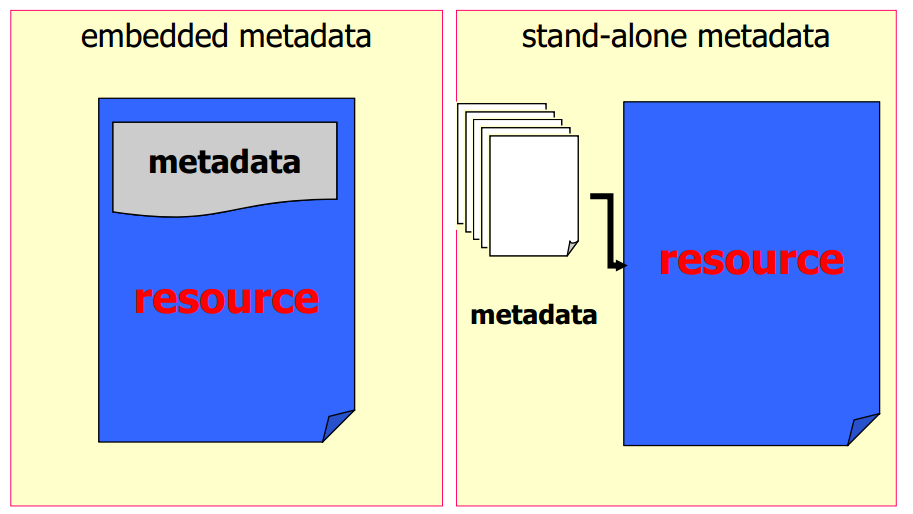 Embedded (Gömülü) Metadata
Metadata kaynak içinde yer almaz..yani dışarda bilgi yoktur.. kaynağın içinde yer alır.
Stand Alone (Kaynağa Yönlendiren) Metadata
Kaynağa yönlendiren metadatadır. İkincil kaynak vazifesi görerek kaynağa yönlendirir. Bu metadataya kütüphane katalogunu örnek verebiliriz.
METADATA TURLERI
Tanımlayıcı/ Tanımsal – bilgi kaynaklarını/nesnelerini tanımlamaya yönelik alanlar tanımlayıcı metadata olarak adlandırılır.Geleneksel bibliyografik kataloglamaya en benzer olanıdır. Yazar adı, eser adı ve konu gibi bilgileri içeren ve elektronik kaynağın tanımlanmasında kullanılan bilgi, tanımlayıcı metadatadır. Dublin Core ve diğer [metadata standartlarının] hepsi de benzer tanımlayıcı unsurları içerirler.
METADATA TURLERI
Yönetimsel/ İdari – bilgi kaynaklarının/nesnelerinin yönetimine yönelik alanlar. Haklar ve koruma ile ilgili alanlar. Ör. Saglama bilgileri
METADATA TURLERI
Yapısal – bilgi kaynaklarının/nesnelerinin nasıl bir araya geldiğini yansıtan alanlar. Telif durumu, iletişim bilgisi ve yayın tarihi gibi haklar ve yönetim bilgisini içerir. Elektronik kaynakların durumunda güncelleme bilgisi ve sürüm numarasını da içerebilir.
METADATA TURLERI
Teknik – bilgi kaynaklarının/nesnelerinin oluşturulmasında kullanılan donanım/yazılımlarla ilgili bilgilerin tutulduğu alanlar. Ör. Sayısallaştırma bilgileri
Metadata Nerde ve Hangi Formatta Saklanır?
Metadata Nerde Saklanır? 
Metadata formun yada nesnenin içinde saklanabilir. 
Nesneden ayrı olarakta bir dosyadada saklanabilir.
Bir veritabanında saklanabilir. 
Hangi Formatta Saklanır? 
< META> tagları arasında verilebilir. 
Resource Description Framework (RDF) yapısı içinde verilebilirler. 
Bir veritabanında saklanabilir. 
Tablo veya tablolardaki alanlara bölünmüş bilginin bir veri tabanı kullanılarak saklanabilir.
Web Kaynakları ve Metadata
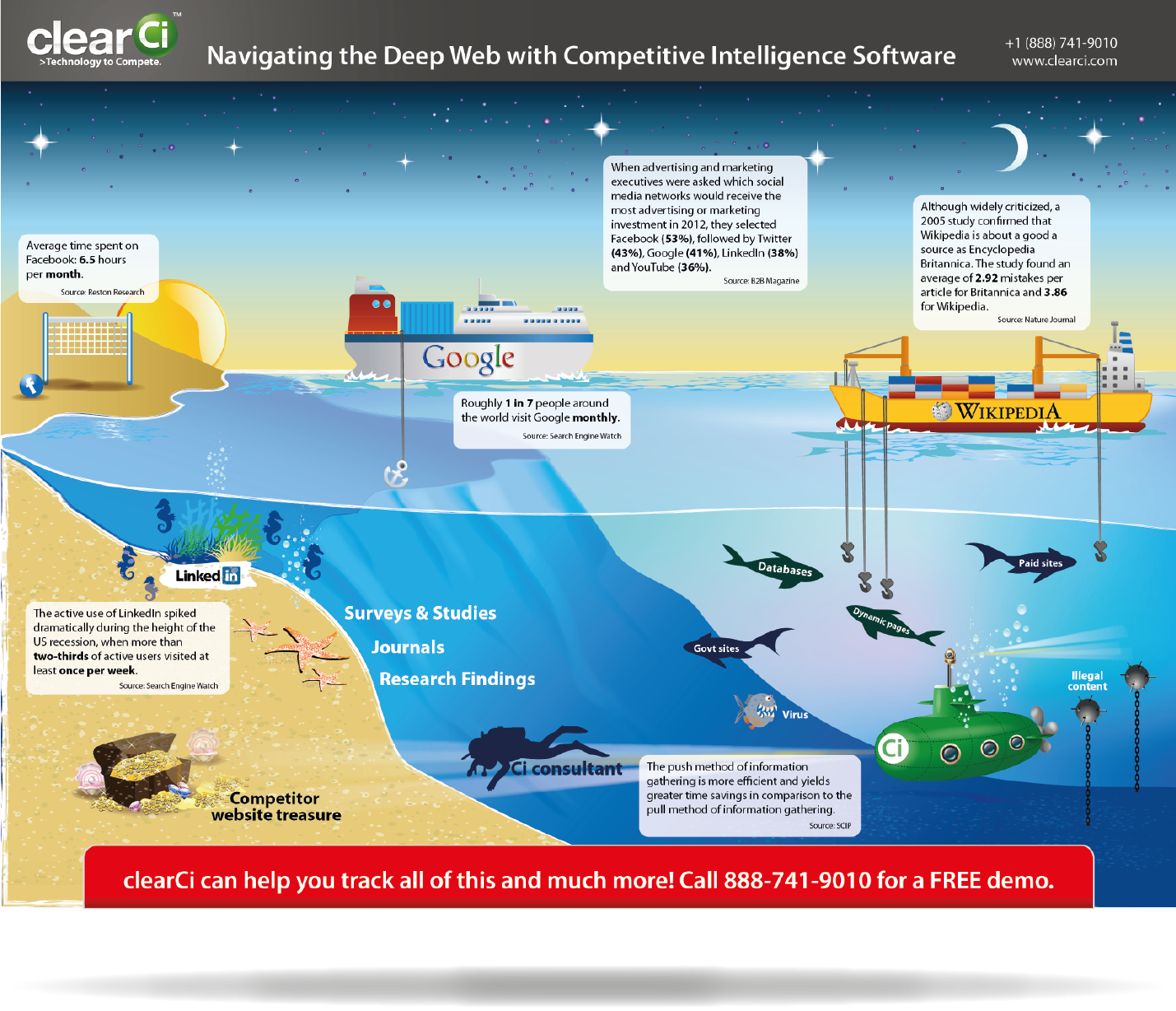 Web Sayfaları ve Elektronik Kaynaklar
Web sayfaları nasıl oluşturuluyor?
Kodlar
<html>
	<head >
			<title> My Web Page </title>
	</head>
	<body>
			<h3> Welcome to my web page. <br>
				It is under construction now </h3>
	</body>
</html>
Metadata Standartları
Tipolojik açıdan tanımlayıcı metadata grubunda yer alırlar
Belirli bir alana yönelik tanımlama alanlarının belirlenmesini içermekle birlikte bu alanlara yönelik elemanların, özelliklerin ve değerlerin ne olacağını gösterir.
Kütüphane katalog kayıtları
Arşiv materyali tanımlama
Hükümet Kaynakları için üstveri
Sanat ve mimari eserler için üstveri
Kütüphane katalog kayıtları
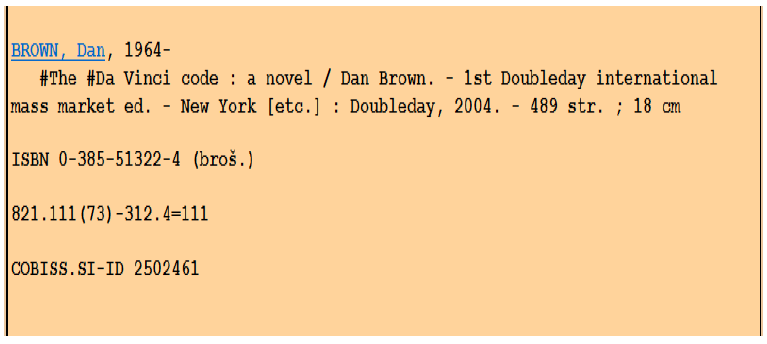 Kütüphane katalog kayıtları
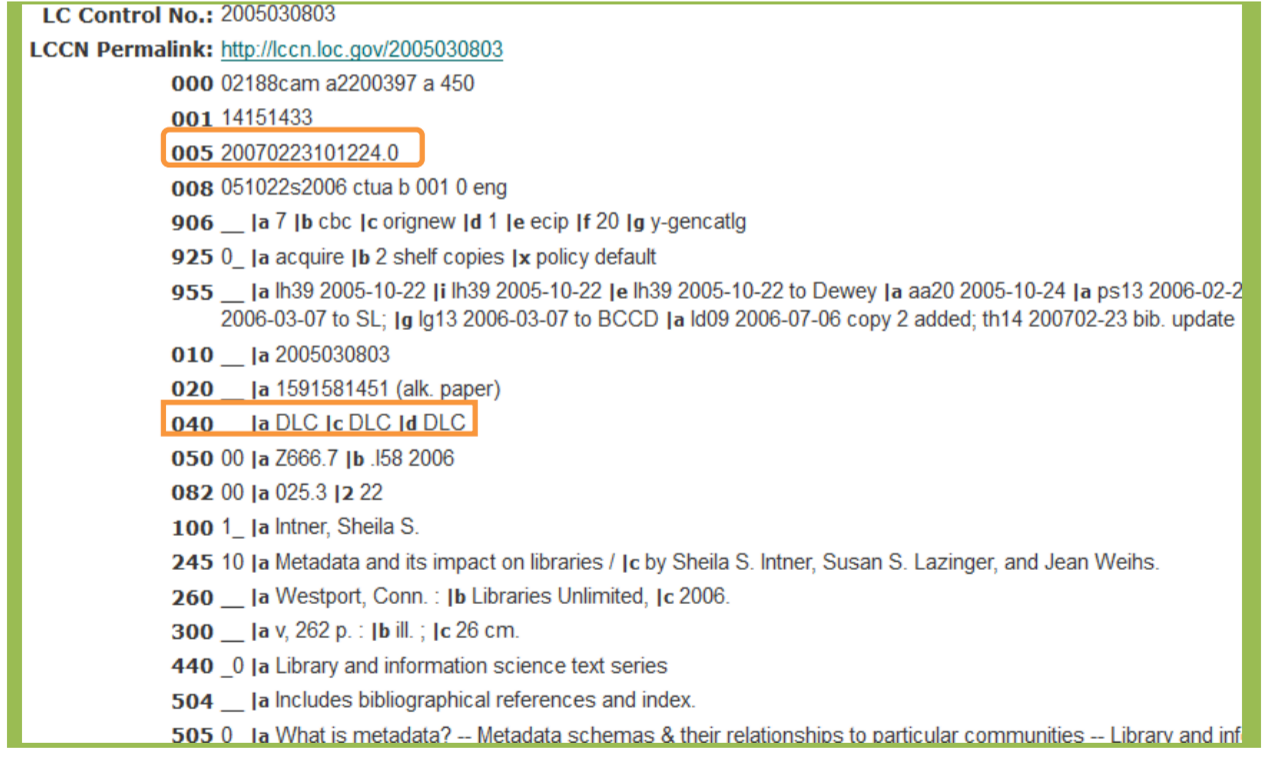 Kütüphane katalog kayıtları
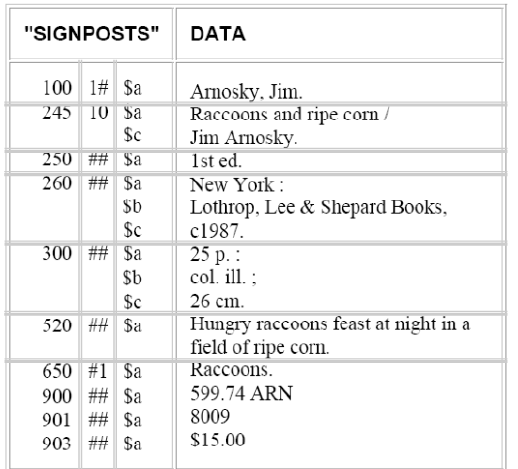 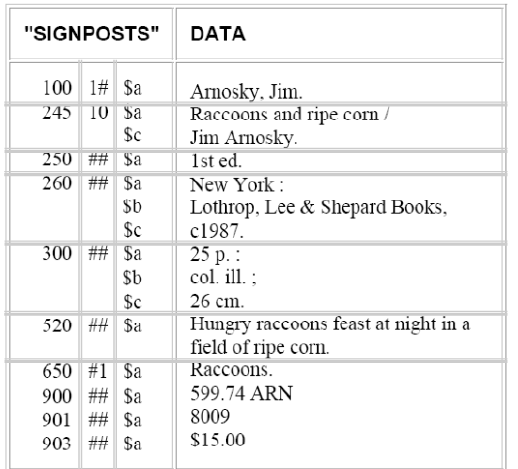 Kütüphane katalog kayıtları
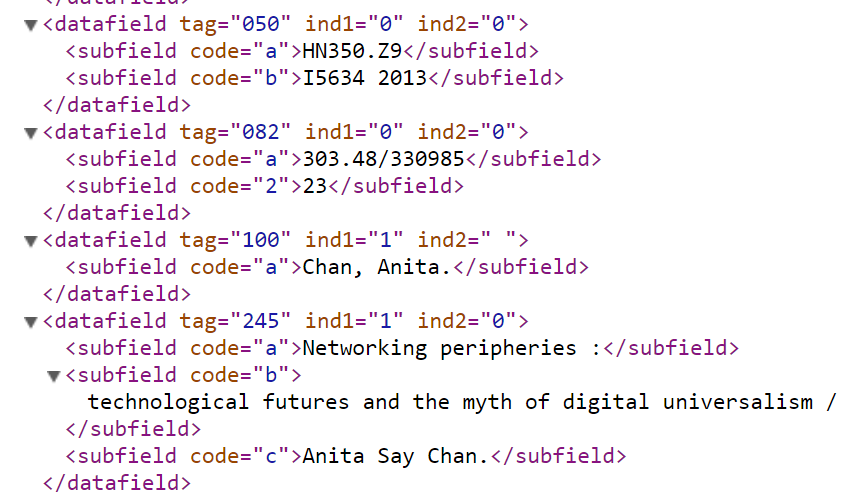 Arşiv Materyalleri için Üstveri
Encoded Archival Description
The USMARC Format for Archives and Manuscripts Control
International Standard for Archival Description (General) – ISAD(G)
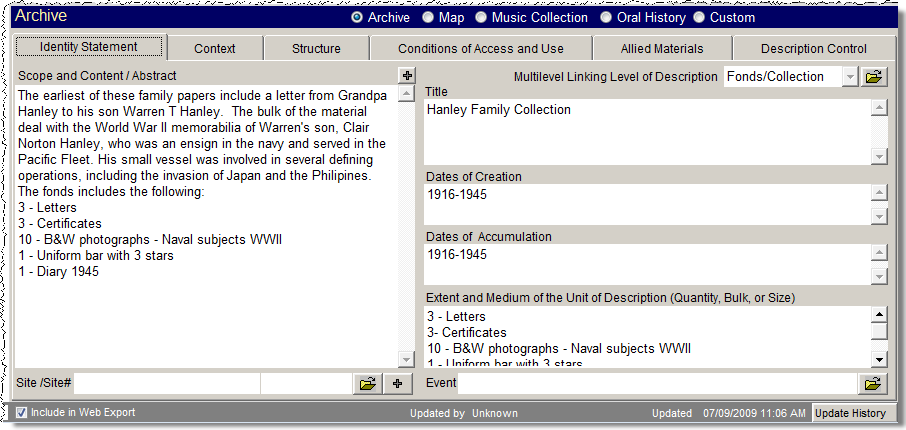 Metadata Şemaları
ISBD (International Standard Bibliographic Descriptions)
AACR2 (Anglo – American Cataloguing Rules, SecondEdition, 2002 Revision)
Dublin Core (DC)
İndeksleme: İndeksleme için kabul edilmiş uluslar arası herhangi bir yapı (standart) henüz oluşturulmamıştır.
ISBD (International Standard Bibliographic Descriptions)
Tanımlama alanları :
1. Alan: Eseradı ve Sorumluluk

2. Alan: Basım

3. Alan: Materyal türüne özgü ayrıntı

4. Alan: Yayınlayan, dağıtan, v.b.

5. Alan: Fiziksel Niteleme

6. Alan: Dizi

7. Alan: Notlar

8. Alan: Standart Numara

http://www.ifla.org/VI/3/nd1/isbdlist.htm
AACR2 (Anglo – American Cataloging Rules, Second Edition, 2002 Revision)
AACR’ nin Oluşum ve Gelişimi
AACR’ de tanımlama: ISBD
AACR’de başlık seçimi: Erişim
AACR’de yetke dizini oluşturma
Dublin Core (DC)
Bir Metadata Standardı olarak Dublin Core (DC)
Dublin Core adını, yapısının oluşturulduğu ABD’nin Dublin, Ohio şehrinden almıştır.
Dublin Core, uluslararası metadata öğelerinin belirlendiği bir şemadır. Alanlar, elektronik dokümanların yaratıcıları (creator) tarafından doldurulmak üzere geliştirilmiştir.
Çeşitli Standartlar
Çeşitli Standartlar
EAD (Encoded Archival Description)--Arşivler için
 GILS (Government Information Locator Service) -- Hükümet Yayınları için
 VRA (Visual Resources Association)-- Görsel Kaynaklar için
 ONIX (Online Information Exchange)- Çevirim-içi Bilgi Değişimi 
 TEI (Text Encoded Initiative)-- Metinler için
 FGDC (Federal Geographic Commitee’s Content Standart for  
Digital Geospatial Metadata)-- Coğrafik Veriler için
 RDF (Resource Description Framework) – Kaynak Tanımlama Çatısı 
 Dublin Core-- Her tür kaynak için
TESEKKURLER
REFERANSLAR
Ergün, Canan: Kütüphanelerde Sayısallaştırma Projesi Planlaması. 
Çakmak, Tolga: Dijital varlıkların Yönetiminde Yeni Teknolojiler ve Tanımlama Standartlar. Atatürk Kitaplığı Nadir Eserleri Sayısallaştırma Çalışmaları Çalıştayı, 28 Mart 2013.
Yılmaz, Bülent : Dijital Kütüphane Becerileri Konusunda Türkiye’de Durum: AccessIT Projesi Çerçevesinde Bir Değerlendirme